NÚCLEO ESTADUAL DE VIGILÂNCIA DE VIOLÊNCIAS E ACIDENTES
Jornada de Psicossomática
A Roda da Violência e a Explosão da Agressividade
PUC-SP
13 de junho de 2019
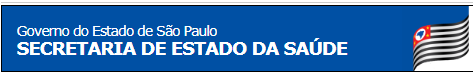 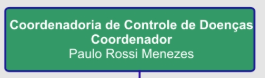 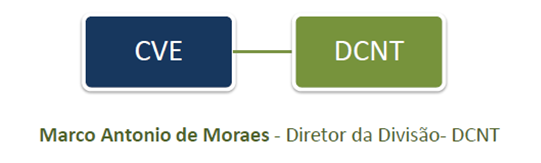 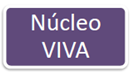 Marcelo Klinger

Maria Carolina Vita Nunes
 
Sueli de Oliveira Mendes
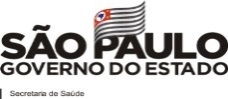 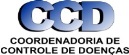 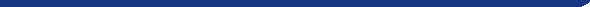 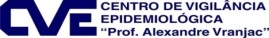 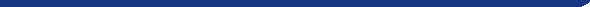 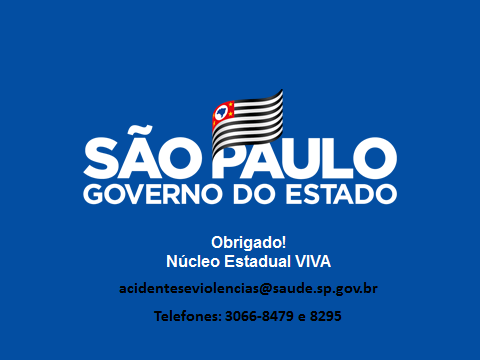